MY TEACHER’S RECORD-BREAKING CUP
Refills, Please!
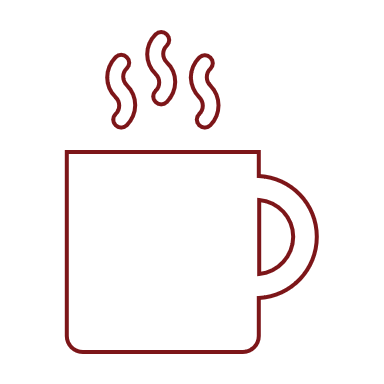 I have refilled this cup 5,235 time so-far!
I refill it 5 times each day.
THINK-PAIR-SHARE
How many refills would I have in one school week?
How many refills would I have in one month?
About how many refills would I have in one year.
How many days have I had this cup?
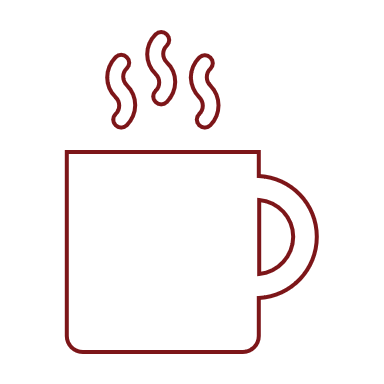 How many days has it taken me to refill this cup 5,235 times?
Think about how to represent 5,235.
Work in groups to determine how many days I have used the cup.
Use any strategy, but record or draw your strategy and solution on your paper.
Remember…
I refill it 5 times every day!
Strategy Harvest
When you are finished, look around for others that are done.
Find other groups and take turns sharing and recording the strategies used to determine the number of days. 
Offer ideas to each other, ask questions about the thinking, offer positive comments before finding another partner.
Continue this process with other groups until time is called.
Give me 5! (Give or Take)
Share a strategy that you either used or saw that was helpful in solving this problem.
Partial Quotients, or Big 7
When you divide the dividend, do you start with the smallest (ones) or biggest (thousands) piece first?
In-Class Example
759 ÷ 3
List the multiples of 3. (Use these with base 10 facts to help get larger quotients. For example, 3 x 2 = 6 so 3 X 20 = 60.)
Complete the problem.
Think and then share with a neighbor—could there be another way we could solve this problem?
Your Turn
Work with a partner and solve these problems together.
192 ÷ 6
3,380 ÷ 4 
Review strategies and answers with another pair.
Commit and Toss 1
Write a division problem on your paper 
Lightly crumple your paper and toss it on the floor.
Pick up a different paper.
[Speaker Notes: Marker and notebook paper]
Commit and Toss 2
Estimate a reasonable answer for the problem on the new paper. 
Lightly crumple your paper and toss it on the floor.
Pick up a different paper.
Why would we want to find a reasonable answer?  
In what situations might that be helpful?
[Speaker Notes: Marker and notebook paper]
Commit and Toss 3
Solve the division problem. 
Lightly crumple your paper and toss it on the floor.
Pick up a different paper.
What happens if it doesn’t go in evenly?
Commit and Toss 4
Evaluate/provide feedback for the solution.
[Speaker Notes: Use these topics to help drive and create student conversations about solutions and strategies.
Vocabulary
Check with Multiplication
What mistakes did you see?
Are there common mistakes as a class?
What do we need to remember?]
Commit and Toss 5
Write a “real-world” situation to match the problem that you have on your paper.
Division cue words:
Per
Each
Evenly between
Give me 5!
Share the situation you wrote about with your team. All team members are expected to share their ideas.
Give Me 5!
It can be yours or one from your paper.
Use names only if the person has given you permission.
Exit Ticket
Mrs. Kennedy is preparing a STEM activity where students will build a bridge out of plastic drinking straws. She has 642 straws that need to shared between the 6 groups of students. 
Estimate how many straws each group gets. 
Calculate the exact number of straws each group gets. (Remember to show your work.) 
Why is your estimate higher or lower than your calculated value?